Всемирная история
9
класс
Тема:
Повторение
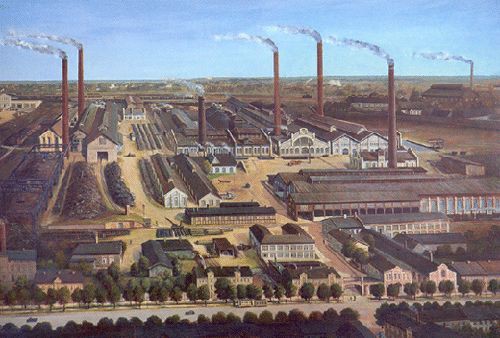 ПЛАН
ЧТО ТАКОЕ КАПИТАЛИЗМ?
1) Общественный строй, при котором все средства производства являются частной собственностью класса капиталистов, эксплуатирующих труд наёмных рабочих для извлечения прибыли.
2) Экономическая система производства и распределения, основанная на частной собственности, юридическом равенстве и свободе предпринимательства.
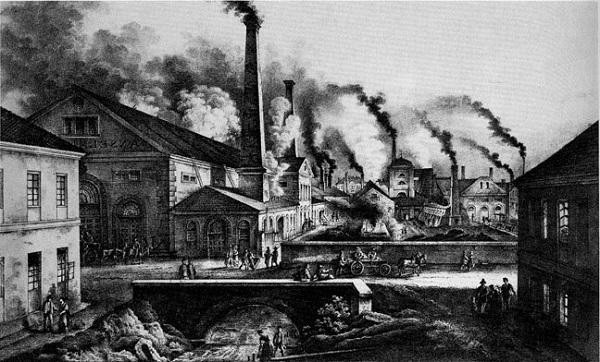 Монополистический капитализм
Монополистический капитализм – это этап развития капитализма, в экономической жизни которого развивались монополии, сформировалась финансовая олигархия, концентрировалось производство и появились международные корпорации, 
  а в политической жизни установилось их господство над государством и народом.
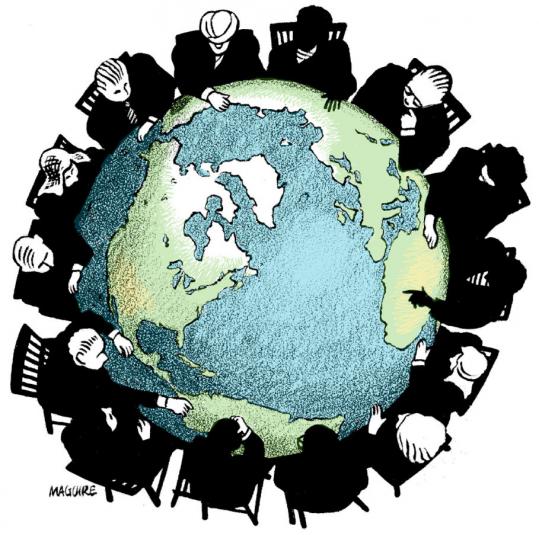 О ЧЁМ РЕЧЬ?
Индустриальная цивилизация
РАЗВИТИЕ ГОРОДОВ
- Один из признаков индустриальной цивилизации;
 - Огромный приток людей из села;
 - Промышленное производство находилось в городах;
 - Основные общественные идеи, важные политические события;
 - Изменения в строительстве городов.
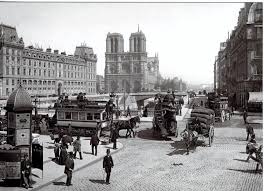 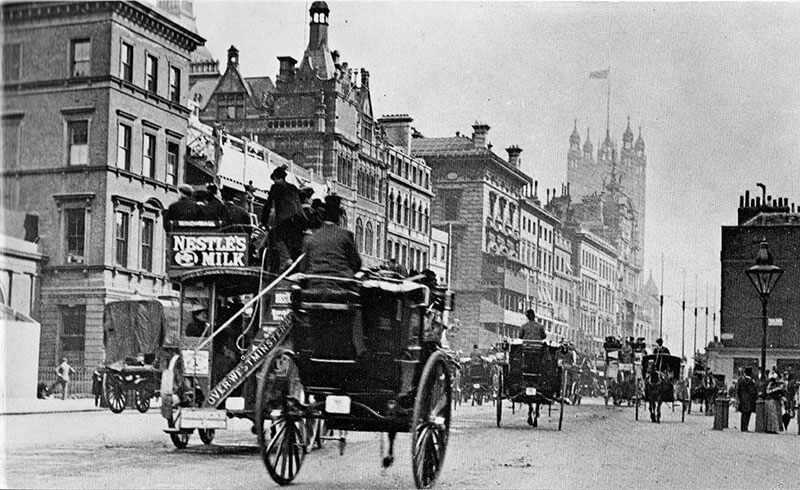 ЧТО ТАКОЕ ИМПЕРИАЛИЗМ?
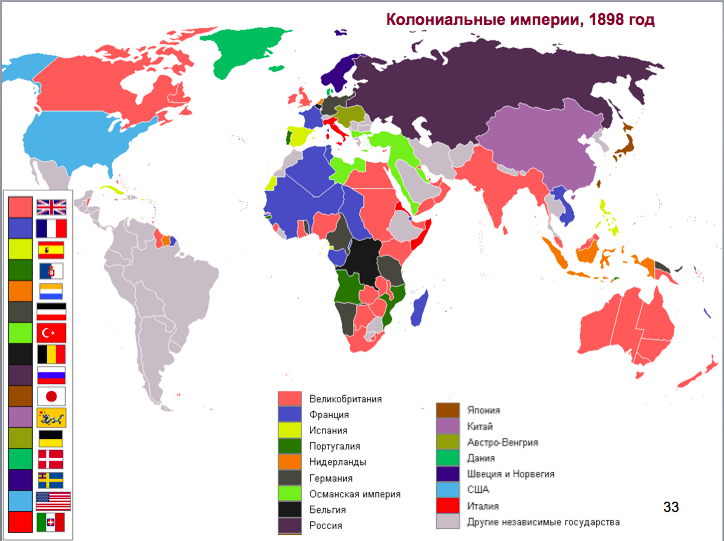 От лат. Imperium –власть, господство.
Государственная политика, основанная на использовании военной силы для захвата территорий, формирования колоний.
ФРАНКО-ПРУССКАЯ ВОЙНА
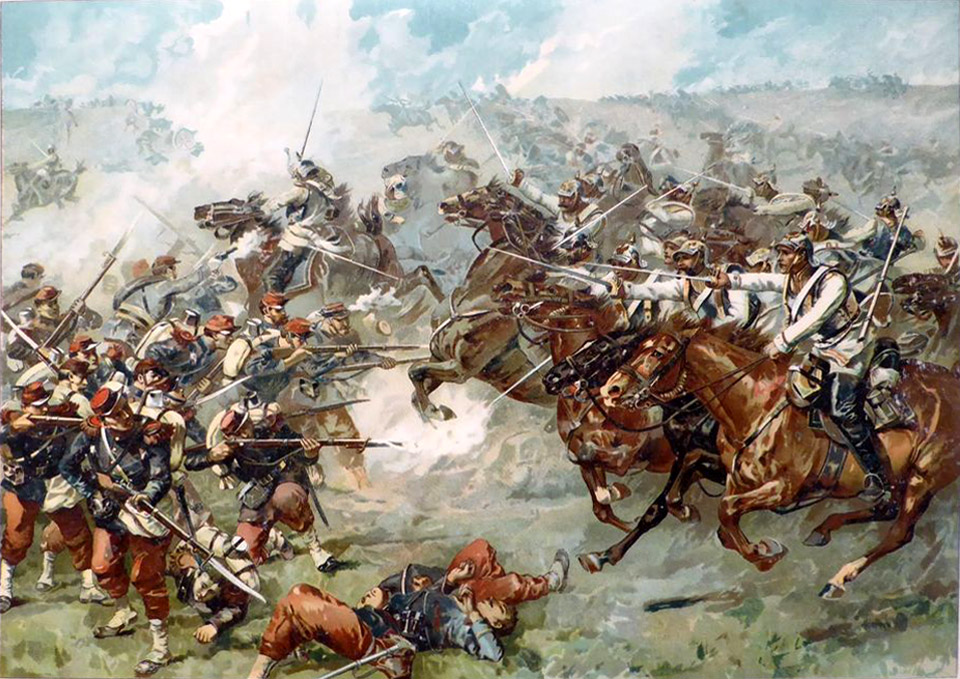 ТРЕТЬЯ РЕСПУБЛИКА ВО ФРАНЦИИ
4 сентября 1870 г.             мероприятия

   72 дня                      Тьер
                                                                    ошибки Парижская Коммуна           
                                                       Германия                
                          
                    26 марта – Совет Коммуны
КОНСТИТУЦИЯ 1875 ГОДА
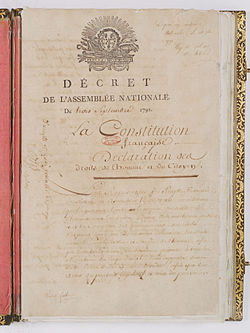 Конституция – основной закон государства, особый нормативный правовой акт, имеющий высшую юридическую силу.
Конституция определяет основы  политической,  правовой     и экономической систем государства.
Конституция – учредительный документ государства, в котором изложены основные цели создания государства.
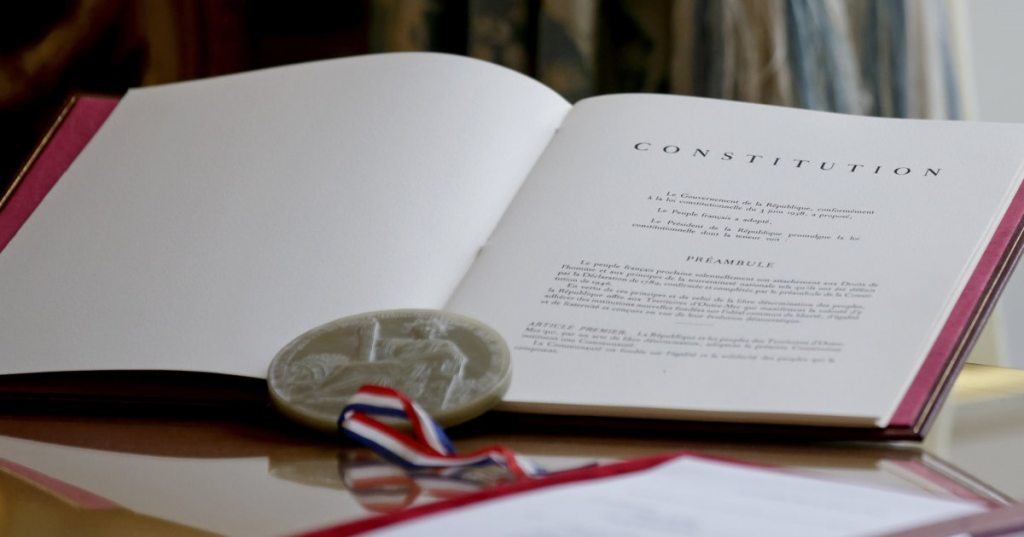 ЭКОНОМИКА ФРАНЦИИ
ИЗМЕНЕНИЯ В СОЦИАЛЬНОМ ДВИЖЕНИИ
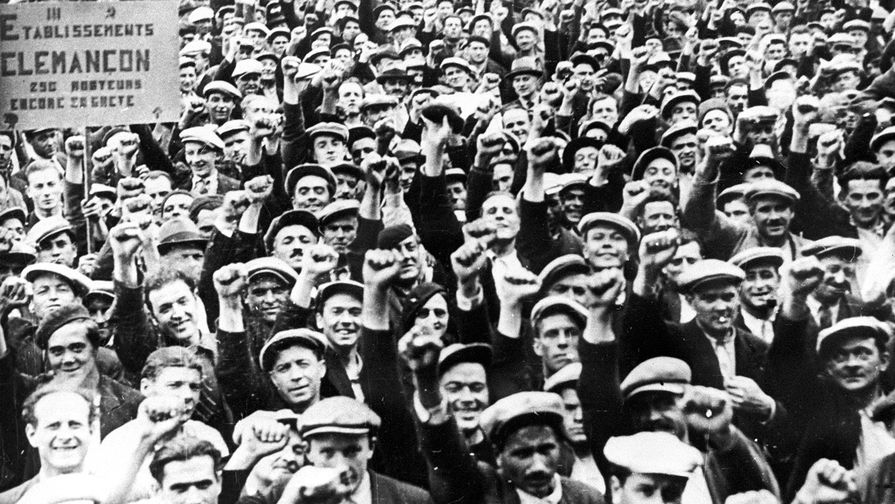 1880 г. – создана Рабочая партия Франции;
создаются профессиональные   союзы и биржи труда;
1910 г. – Закон о пенсии  (65 лет);
компенсация за полученную травму;
установлен один выходной день в неделю.
ОБРАЗОВАНИЕ БЛОКОВ
ОСНОВНЫЕ ТЕРМИНЫ
1) Монополия
 2) Олигархия
 3) Аннексия
 4) Иммигрант
 5) Индустрия
 6) Урбанизация
 7) Парижская Коммуна
8) Парламент
 9) Республика
 10) Монархия
 11) Анархизм
 12) Шовинизм
 13) Политическая реакция
ОСНОВНЫЕ ДАТЫ
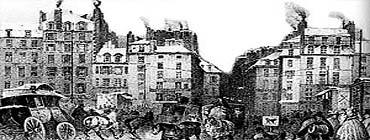 1) 17 июля 1871 года
 2) 4 сентября 1871 года
 3) 18 марта 1871 года
 4) 10 мая 1871 года
 5) 1875 год
 6) 1881 – 1882 годы
 7) 1879 год
 8) 1882 год
 9) 1904, 1907 года
О КОМ РЕЧЬ?
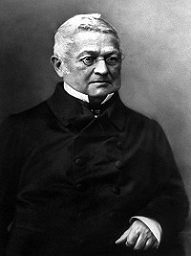 А. Тьер
О КОМ РЕЧЬ?
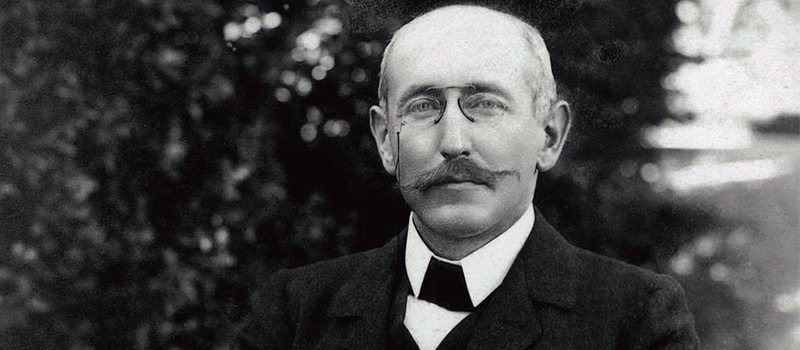 А.Дрейфус
РЕШИТЕ ТЕСТЫ
1) Концентрирование экономической и политической власти в руках владельцев крупных капиталов – это …?
  А) концерн  В) олигархия  С) финансы Д) картель
 2) Определите дату завершения промышленного переворота 
в Западной Европе и США?  
  А) 40 – 50-е г.г.XX в. В) 30 – 40-е г.г.XIX в. С) 70 – 80-е г.г.XVIII в.
  Д) 50 – 60-е г.г. XIX в.
 3) Когда по требованию народа Законодательный корпус Франции был вынужден объявить о свержении императора Наполеона III?
  А) 17 июля 1872 г. В) 18 января 1871 г. С) 3 сентября 1869 г.
  Д) 4 сентября 1870 г.
РОСТ ПРОМЫШЛЕННОСТИ
ЗАДАНИЯ ДЛЯ САМОСТОЯТЕЛЬНОЙ РАБОТЫ
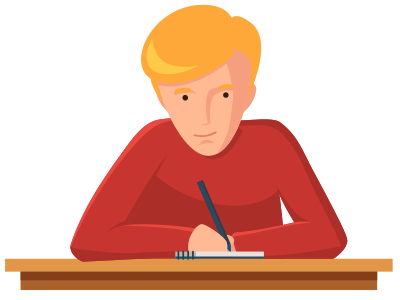 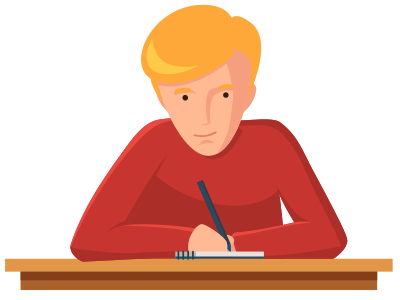 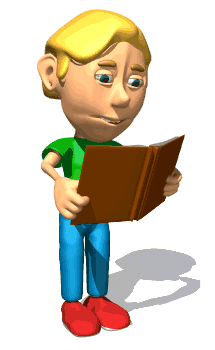